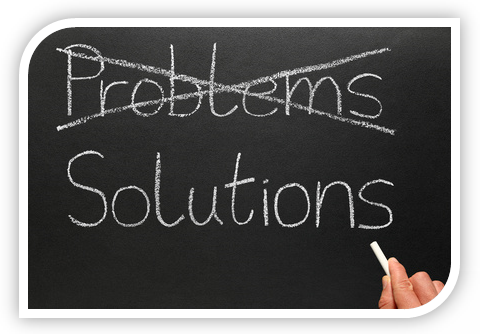 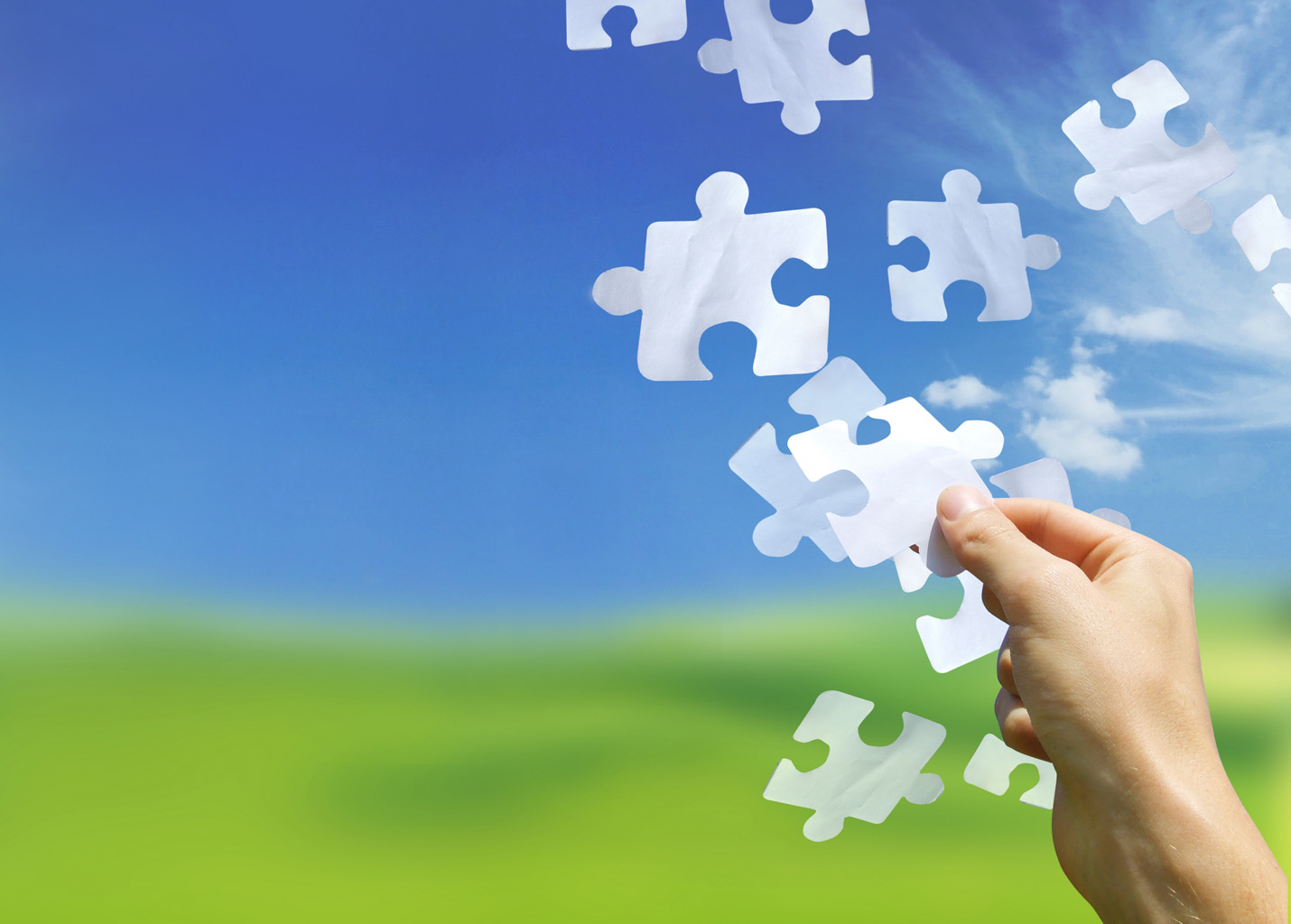 A suIT Solutions…
…az innovatív IT megoldások szállítója,

…nagy tapasztalattal rendelkezik banki és biztosítói rendszerek egyedi alkalmazásfejlesztésében.
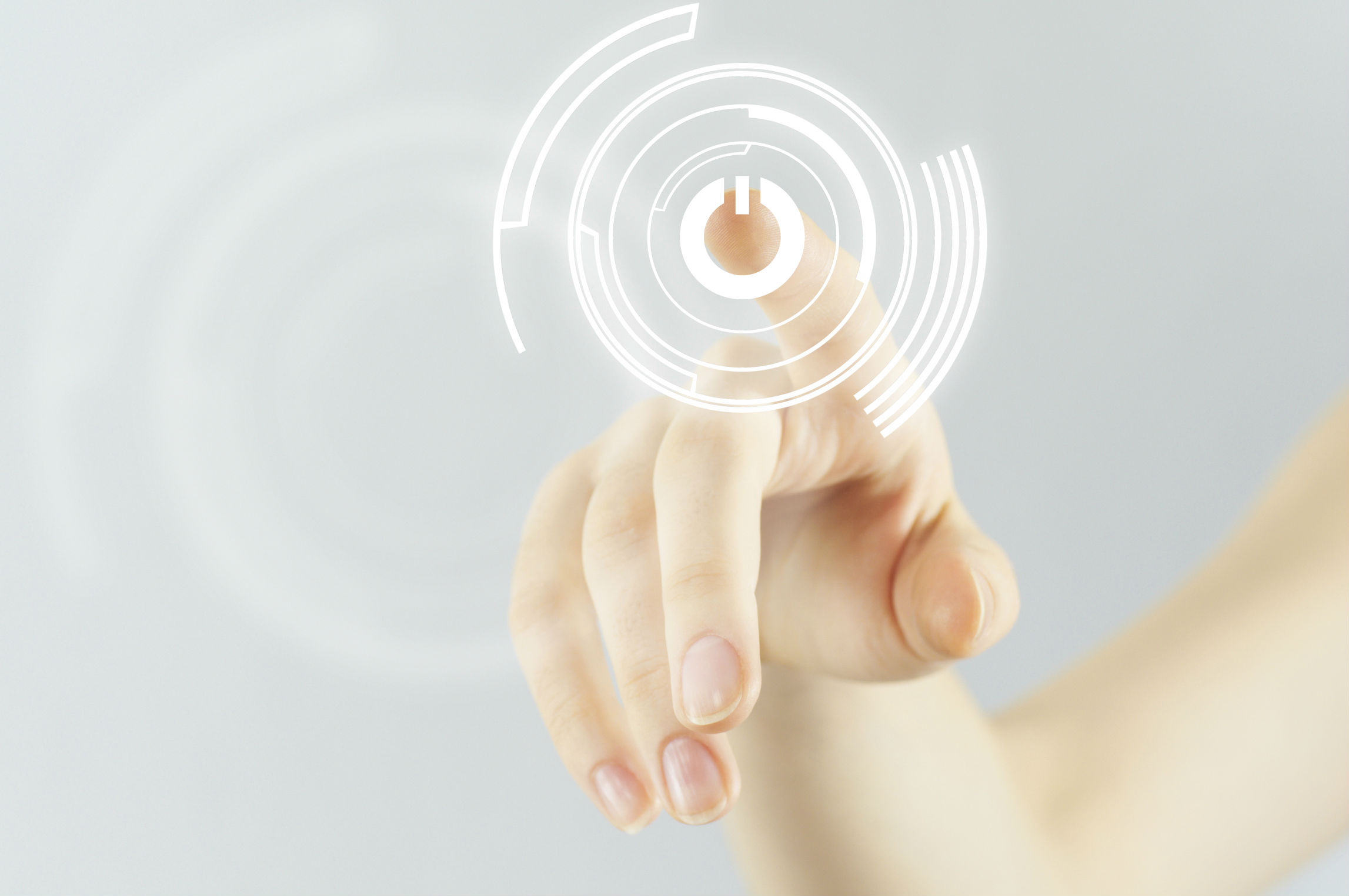 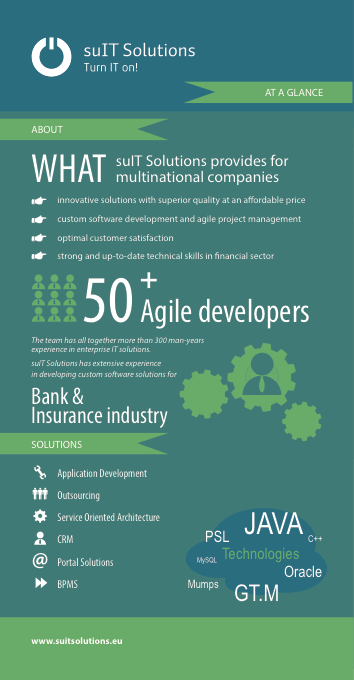 Turn IT on!
A suIT Solutions services:
System integration
Outsourcing
Service Oriented Architecture (SOA, ESB)
BPMS, Document management
GDPR, Data protection, personal data pseudonymization
Portal Solutions
Technológiák
SOA Platform
ESB-k: Mule, Jboss ESB, Oracle Service Bus
BMPS: Bonita, JBPM
Mobil Platform – Flutter
Docker, Cloud
PL/SQL
Java (Spring Boot)
Angular
React
Python
Flutter
PSL, Mumps
Új Technológiák
Nyelvek
Oracle
GT.M
MS SQL Server
MySQL
„Big Data”
PostgreSQL
Profile Flexcube Symbols
Banki számlavezető  rendszerek
Adatbázisok
Kiknek dolgozunk
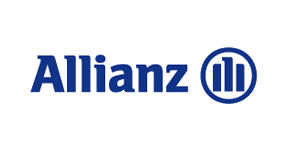 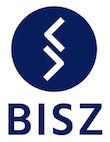 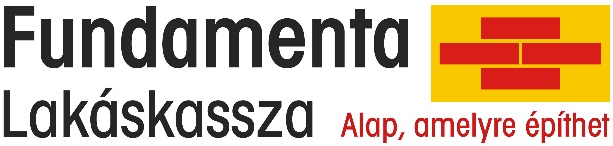 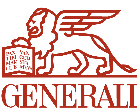 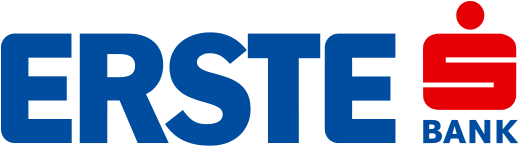 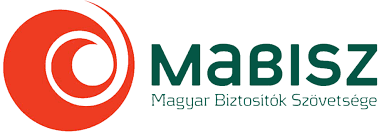 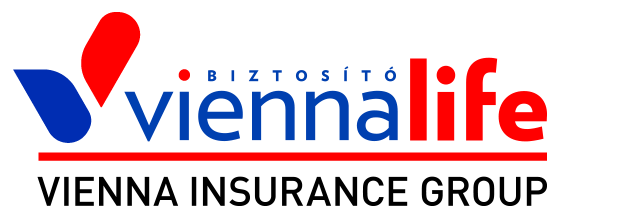 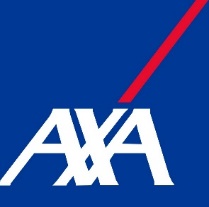 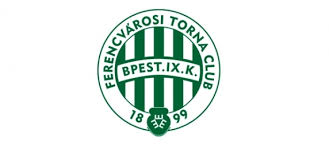 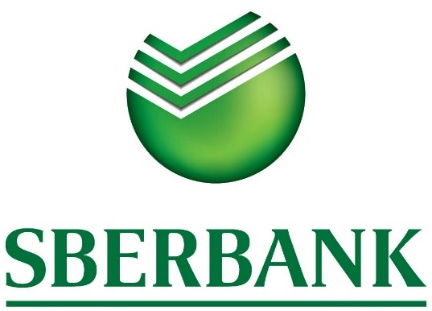 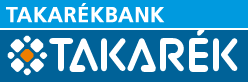 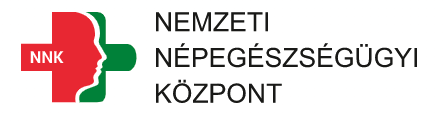 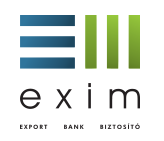 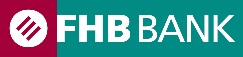 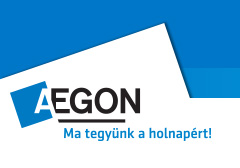 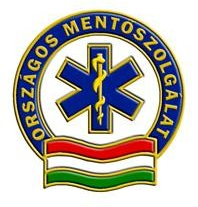 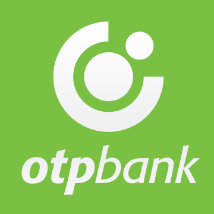 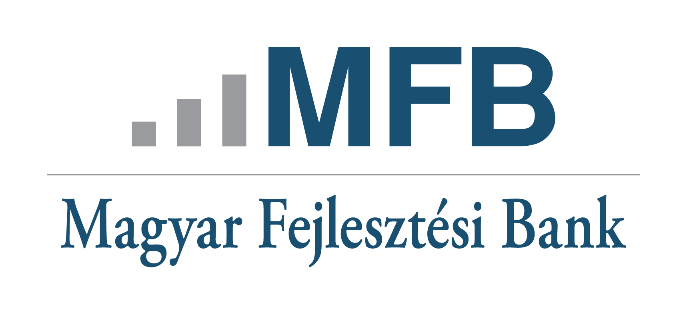 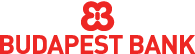 Előrelépési lehetőségek
Architect
Senior fejlesztő
Junior fejlesztő
Gyakornok
Mentorált időszak
Képzések
Tapasztalat
Startup szemlélet
„Guidenow”
Audio guide
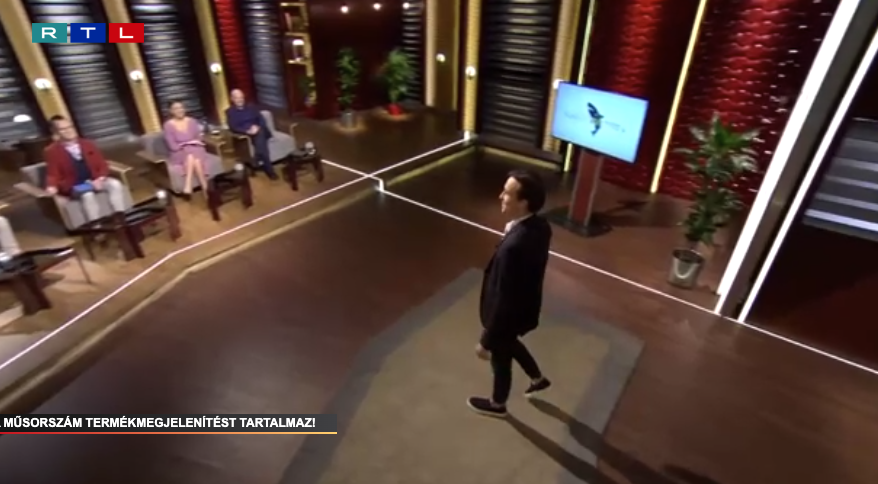 Cápák között is voltunk már...
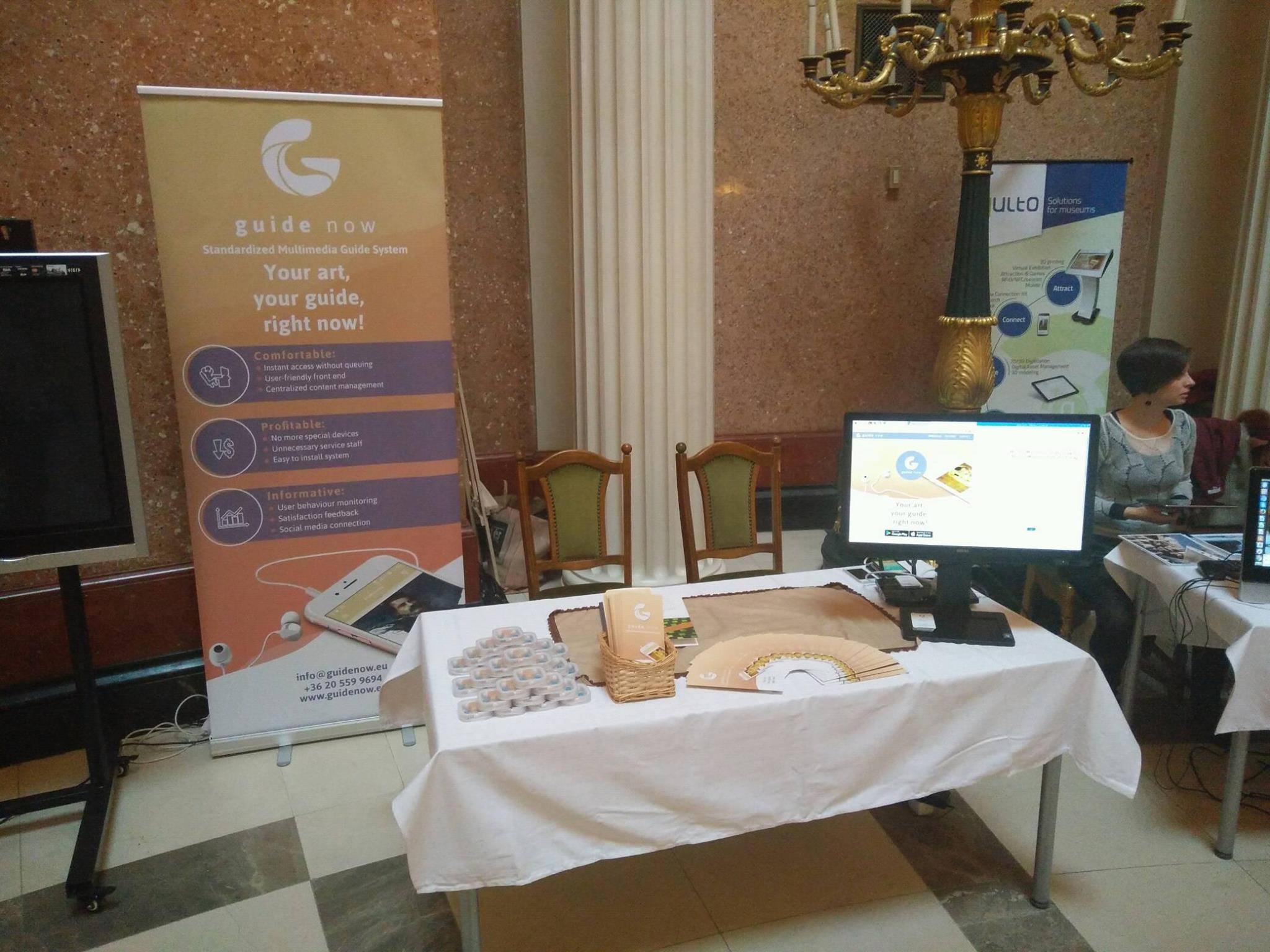 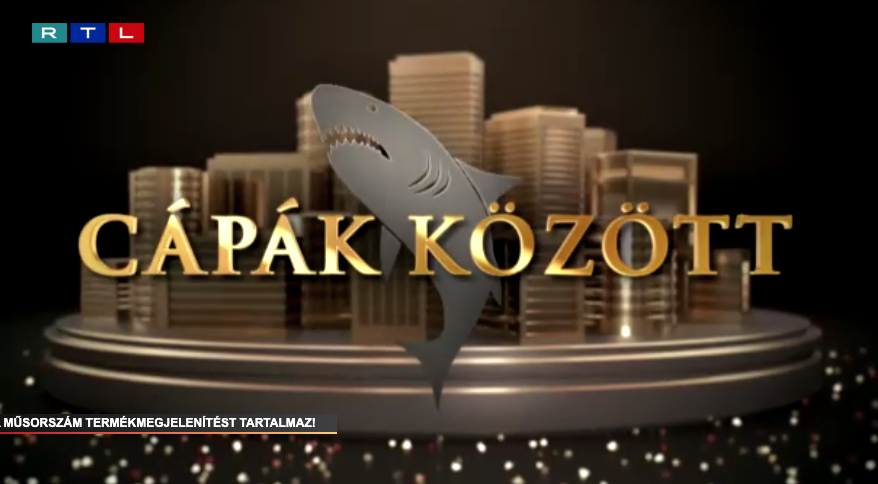 MABISZ e-kárbejelentő
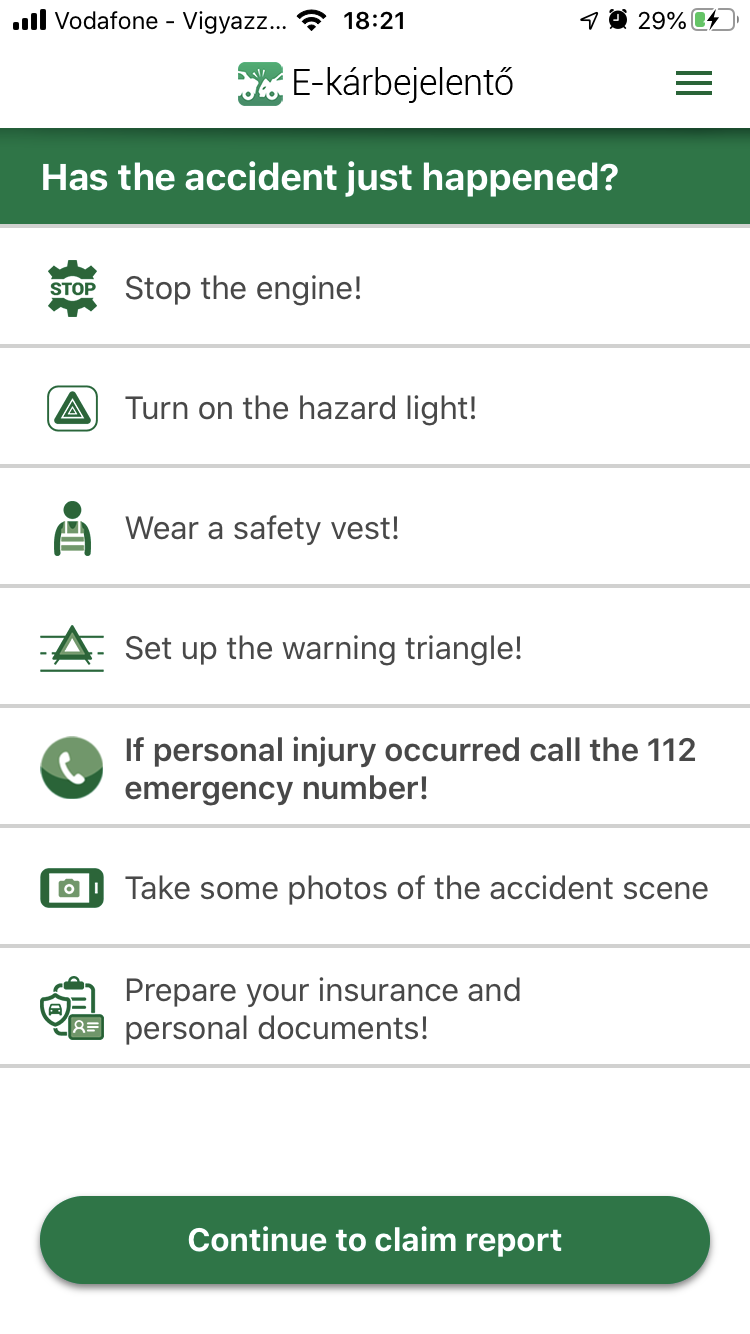 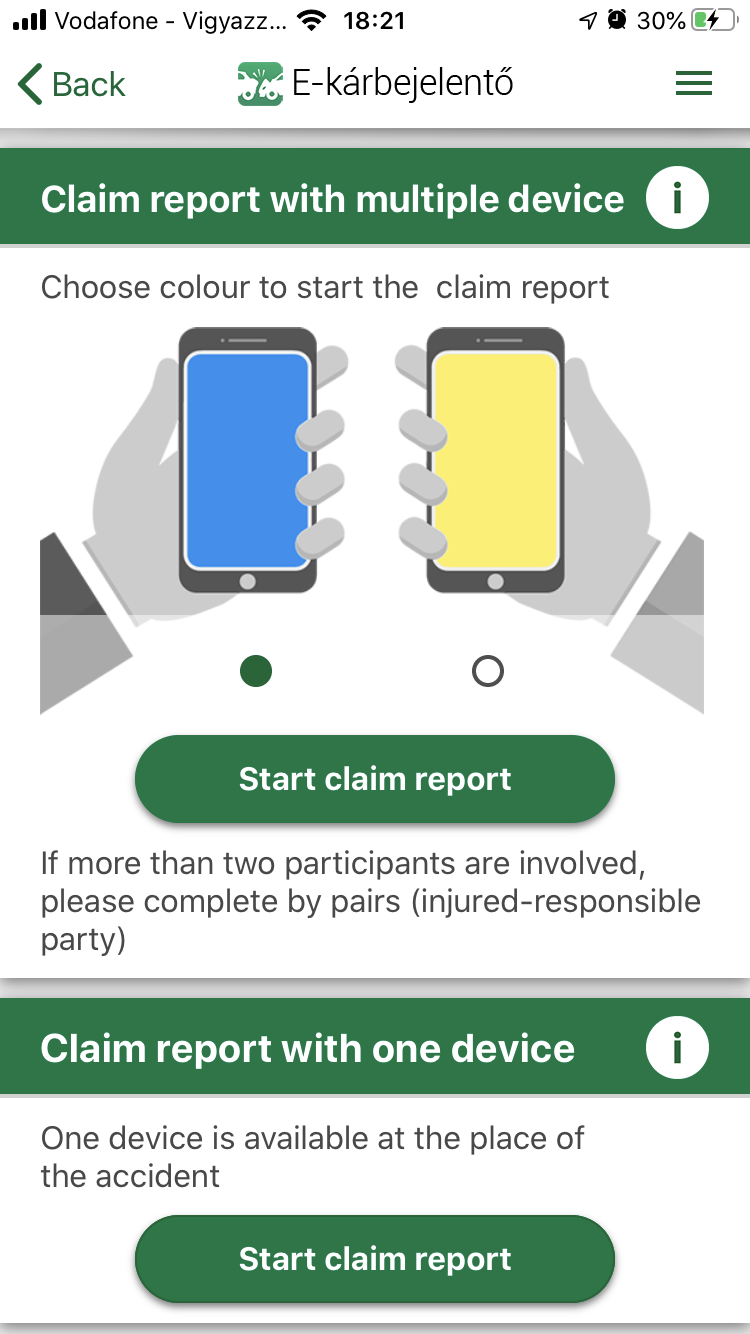 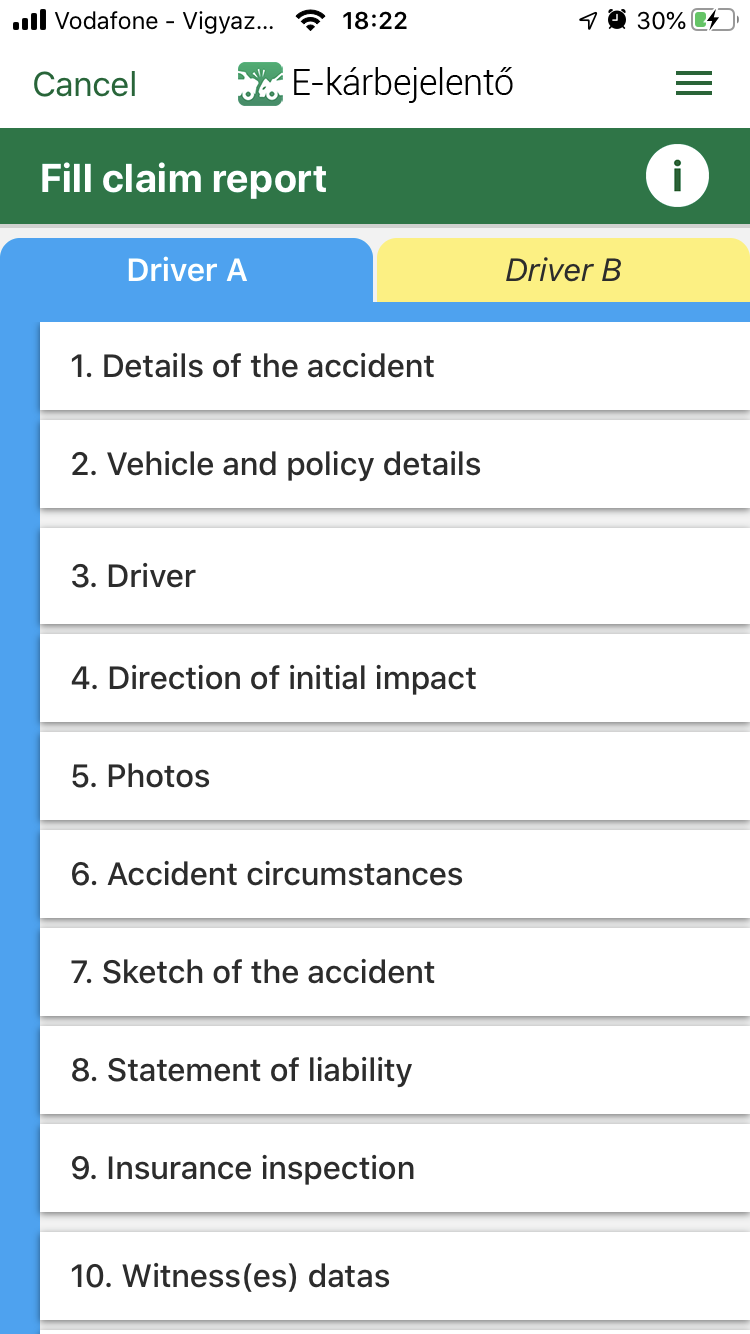 Keress minket! Kövess minket!
facebook.com/suitsolutions.eu

		
              		
			linkedin.com/company/suit-solutions-ltd


			suitsolutions.eu
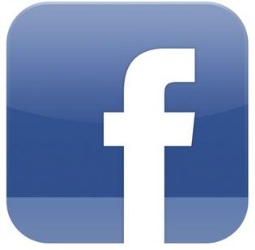 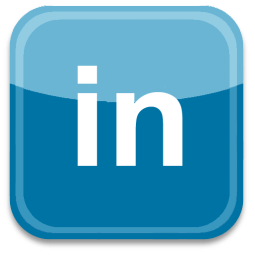